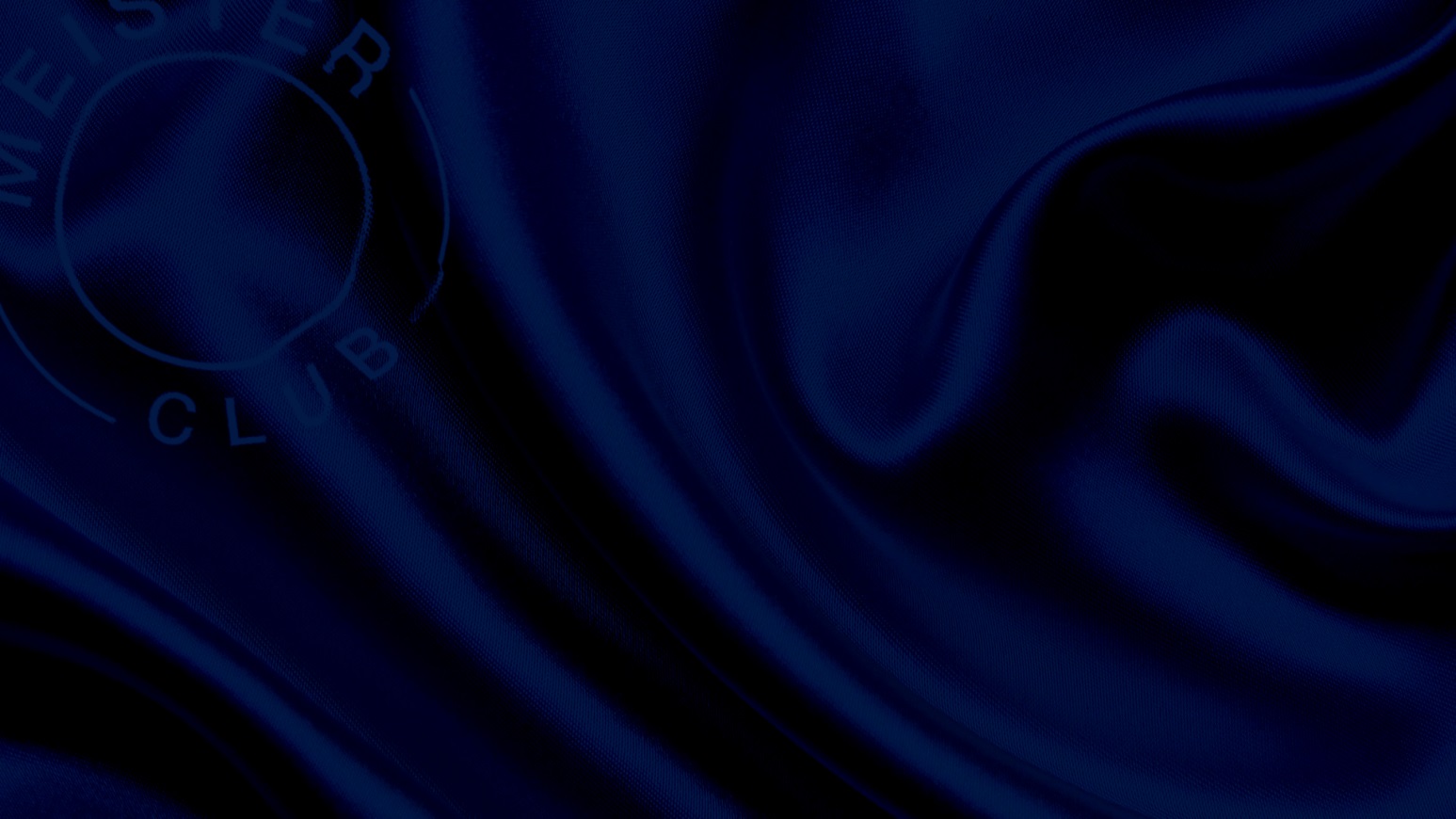 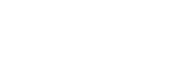 마이스터클럽
회원가입
신청서
회원 타입 선택
위와 같이 KMA 한국능률협회 마이스터클럽 회원 가입을 신청합니다.
    년           월             일
       회 사 명 :
       대표자명:                                     (인)
본 가입 신청서를 기입 후 팩스 혹은 메일 송부해주시기 바랍니다.
문의 TEL) 02-3274-9347 / FAX) 02-3274-9353 / E-mail)hkseo@kma.or.kr